GLASS packagIng MATERIALS
Instructor
Assist. Prof. Dr. Eda Demirok Soncu
E-mail: edemirok@eng.ankara.edu.tr
Phone: +90312 203 3300 (3639 ext.)
Office: 2nd floor #212
Fde 216 food packagıng
Glass packaging in food industry
2
Glass is defined as a mineral product obtained by melting
In the food industry, the two main types of glass containers are used for packaging
Bottles: They have narrow necks
Jars and pots: They have wide openings
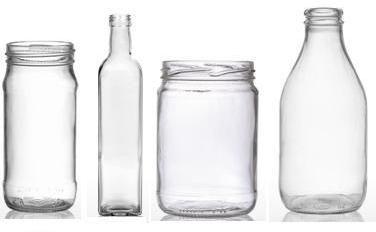 FDE 216-FP
4/6/2021
Common composition of glass
3
Common glasses can have different chemical composition leading to their own color, thermal or mechanical resistance
The major components of glass material are
silica (SiO2), which is obtained from high purity sand
lime (CaO) from limestone (calcium carbonate)
soda (Na2O), which is provided from soda ash
alumina (Al2O3)
magnesia (MgO) 
potash (K2O)
cullet which is a recycled broken glass
FDE 216-FP
4/6/2021
The functions of compounds used in glass materials
4
INGREDIENTS                 FUNCTIONS
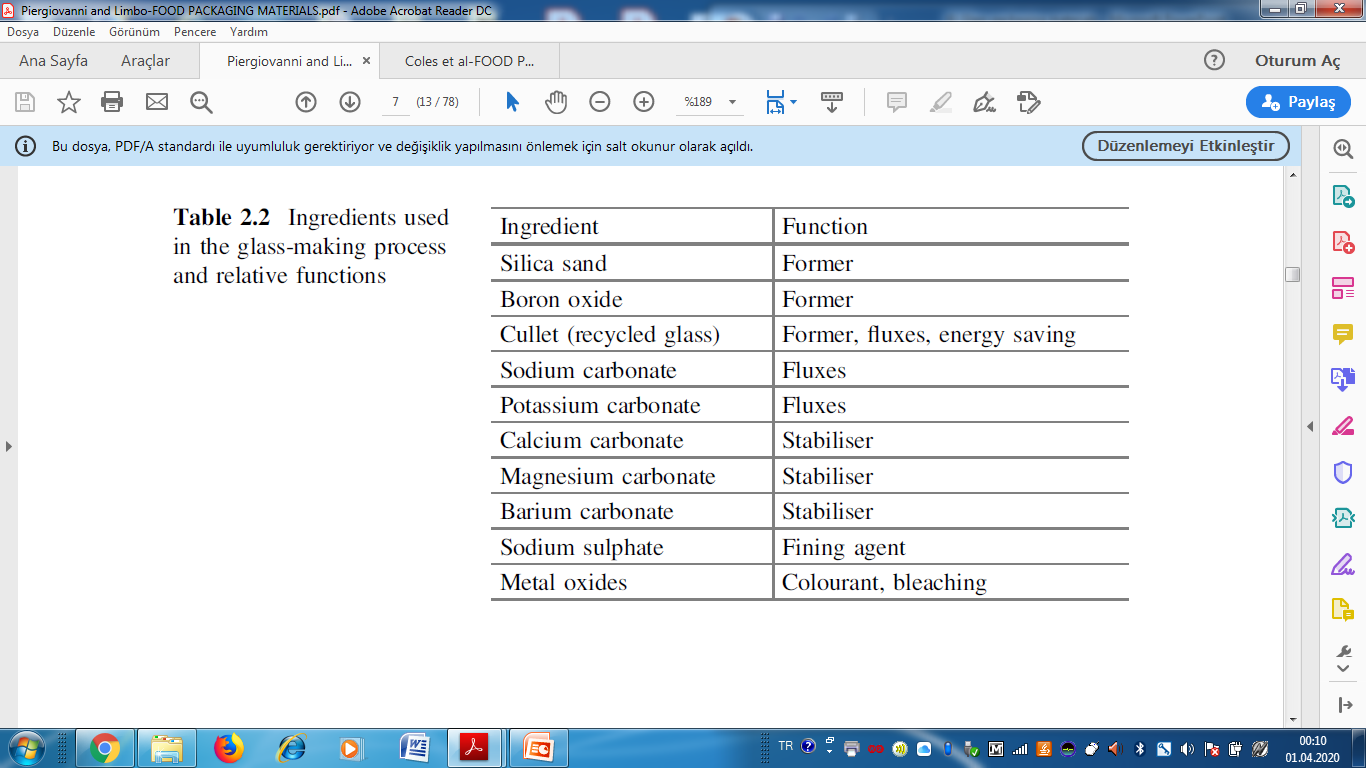 FDE 216-FP
4/6/2021
Composition of glass with different color
FDE 216-FP
5
4/6/2021
Advantages of glass packaging materials (regarding food quality and safety)
6
Heat processable: Glass is thermally stable, which makes it suitable for the hot-filling (e.g. canned vegetables) and the in-container heat sterilization and pasteurization of food products (e.g. canned fruits, canned pickles)

Glass has great thermal strenght which means glass bottles or jars is the capability to withstand sudden thermal changes during process (e.g. immediate cooling just after pasteurization/sterilization). The presence of boron and aluminum oxides in the glass composition increases thermal strenght
FDE 216-FP
4/6/2021
Advantages of glass packaging materials (regarding food quality and safety)
7
UV-protection: Dark colored glass materials (especially amber) are used to protect of light sensitive food products from UV-light

Chemical integrity: Glass is chemically resistant to all food products, both liquid and solid. In other words, it is possible to note that glass is inert. Additionally, it is odourless

Hygiene: Glass surfaces are easily wetted and dried during washing and cleaning prior to filling
FDE 216-FP
4/6/2021
Advantages of glass packaging materials (other functional properties)
8
Quality image: Consumers want to buy glass packaged products and they are ready to pay a premium for them, for specific products such as spirits and liqueurs
Transparency: It provides an opportunity for the consumers to be able to see the product
Color: This properties provide different look at first sight
Design potential: Characteristic shapes are often used to enhance product and brand recognition
FDE 216-FP
4/6/2021
Advantages of glass packaging materials (other functional properties)
9
Microwaveable:  Glass is open to microwave penetration and food can be reheated in the container

Strenght: Although glass is a brittle and heavy material, its strenght properties make it easy to handle during filling and distribution

Environmental benefits: Glass containers are returnable, reusable and recyclable
FDE 216-FP
4/6/2021
1) Melting
2) Container forming
3) Surface treatments
Production stages of glass material
3.1) Hot end treatment
3.2) Cold end treatment
3.3) Container inspection and 
       quality
10
FDE 216-FP
4/6/2021
Step 1) MELTING
11
After materials, which are silica, lime and soda, are mixed, this composition is melted in a furnace at temperatures of around 1350°C

Then, the molten glass is allowed to flow through a temperature controlled channel to the forming machine
FDE 216-FP
4/6/2021
Parts of the glass bottle
12
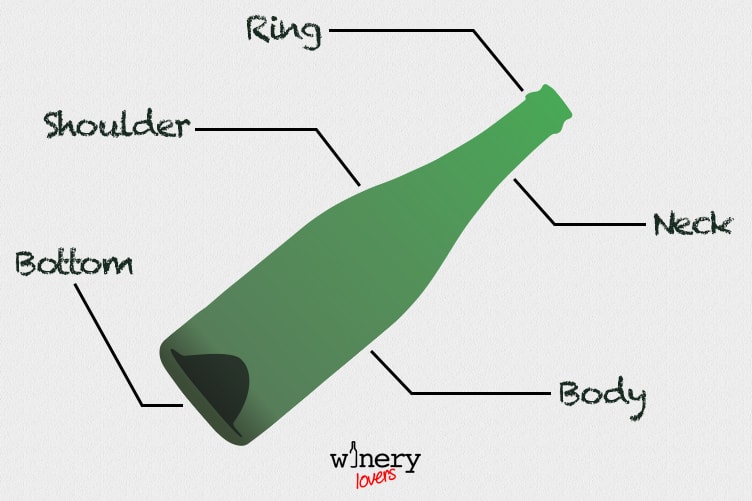 Tilt angle
FDE 216-FP
4/6/2021
Step 2) CONTAINER FORMING
13
In the feeder, the molten glass is extruded through an orifice of known diameter at a predetermined rate 
Then, it is cropped into a solid cylindrical shape (This cylinder of glass is known in the trade as a gob)
The gob is allowed to free-fall into the forming machine, where it enters the parison
The parison comprises a neck finish mould and a parison mould
FDE 216-FP
4/6/2021
Step 2) CONTAINER FORMING
14
The parison is formed by either pressing or blowing the gob to the shape of the parison mould

Then, the parison is inverted and placed into the final mould and blown out to the shape of the final mould
FDE 216-FP
4/6/2021
Forming of glass bottle
15
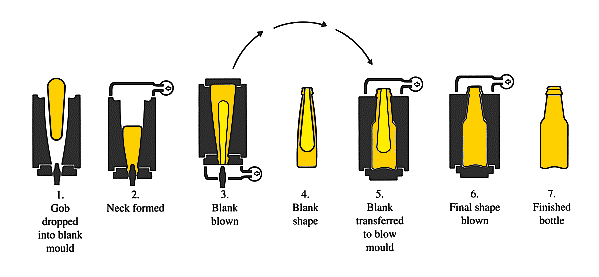 FDE 216-FP
4/6/2021
Step 2) CONTAINER FORMING
16
There is two different way to produce glass material 

press and blow process, which is generally used for jars with a neck finish size of ≥35 mm
blow and blow process or narrow neck press and blow process, which is usually used for bottles with a neck finish size of ≤35mm
FDE 216-FP
4/6/2021
Step 2) CONTAINER FORMING
17
Additionally, during forming process, arrangement of tilt angle is another crucial step for the stability degree of glass materials

Tilt angle should be ≥22° for a wide-mouthed jar
Tilt angle should be ≥16° for a bottle
FDE 216-FP
4/6/2021
Step 3) SURFACE TREATMENTS
18
After forming process is completed, three following stages are applied to the glass container
Hot end treatment
Cold end treatment
Container inspection and quality
FDE 216-FP
4/6/2021
Step 3.1) HOT END TREATMENT
19
The purpose of hot end surface treatment is to prevent surface damage whilst the bottle is still hot and to help maintain the strength of the container

The most common coating material deposited is tin oxide
Sometimes, derivatives of titanium are also used; although, it tends to generate more high friction surfaces. In this condition, lubricant (a greasy compound) is added in order to overcome this problem
FDE 216-FP
4/6/2021
Step 3.2) COLD END TREATMENT
20
Cold end treatment process applied by spray or vapour of lubricants into the container 
The most commonly lubricants are derivatives of polyester waxes or polyethylene
This process has two crucial purposes
The first purpose is to create a lubricated surface that does not break down under the influence of pressure or water
The second one is to help the flow of containers through a high speed filling line
FDE 216-FP
4/6/2021
Step 3.3) CONTAINER INSPECTION AND QUALITY
21
Quality assurance is needed to ensure that consumer safety, brand owner’s needs and efficiency in handling, packing, distribution and purchasing stages

The techniques to quality control are defined in one of three categories
Chemical techniques
Physical techniques
Visual techniques
FDE 216-FP
4/6/2021
Chemical quality control techniques
22
Chemical testing by spectrophotometry, flame photometry and X-ray fluorescence is used to check raw materials and the finished glass

Small changes in the proportions of glass compounds and purity of raw materials can have a significant effect on processing conditions and physical properties (such as fragility)
FDE 216-FP
4/6/2021
Physical quality control techniques
23
Physical tests include checking dimensional tolerances, tests for color, impact strength, thermal shock resistance and internal pressure strength
FDE 216-FP
4/6/2021
Visual quality control techniques
24
Visual tests check for defects that can be seen with neck eyes

These defects are detected by automatic monitoring system with multiple cameras

Visual defects comprise various types of cracks, foreign bodies, material contamination from the process environment and mis-shapes
FDE 216-FP
4/6/2021
Visual quality control techniques
25
Visual defects are classified as follow

Critical defects which endanger the consumer or prevent use in packaging
Major defects which seriously affect efficiency in packing
Minor defects that relate to appearance even though the container is functionally satisfactory
FDE 216-FP
4/6/2021
Closure selection
26
Closures for glass packaging containers are usually metal or plastic, though cork is still widely used for wines and spirits

Effective sealing is achieved either by a tight fitting plug, a screw threaded cap applied with torque in one of several ways or a metal cap applied with pressure
FDE 216-FP
4/6/2021
Different types of closures
27
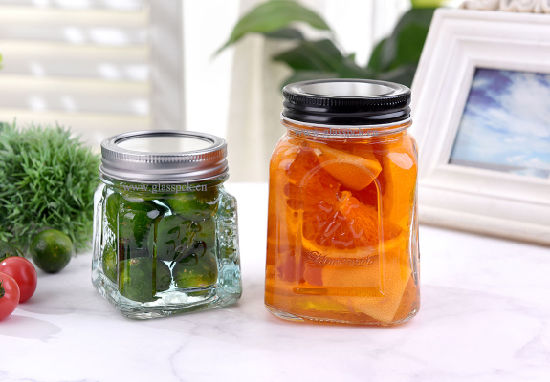 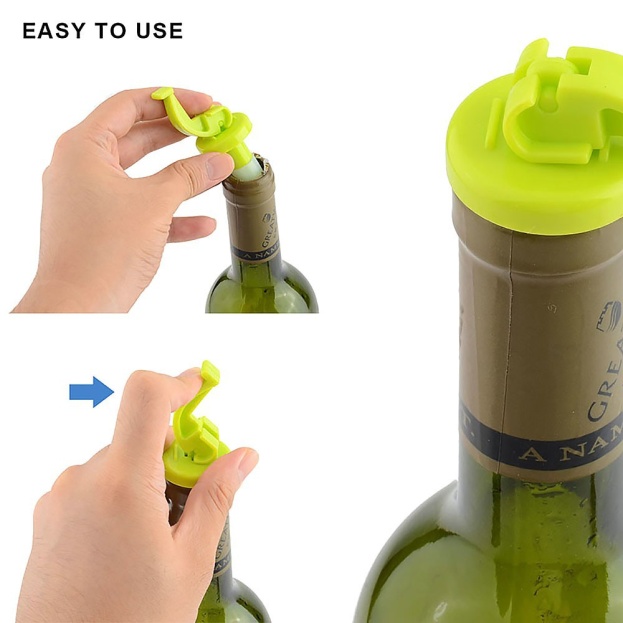 Air-tight fitting plug
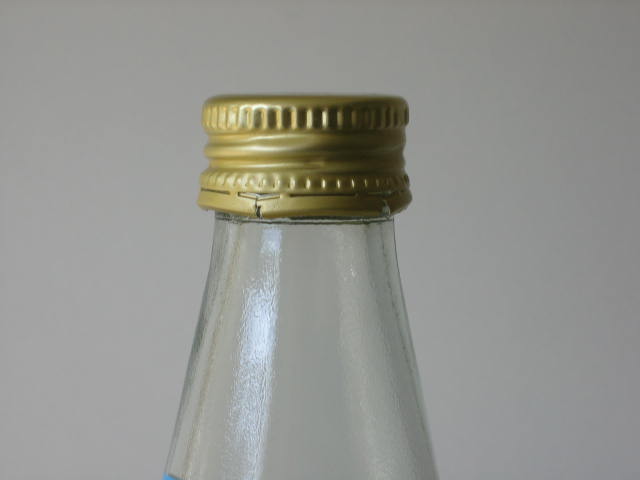 Metal caps
Screw caps
Closure selection
28
Careful choice of closure is essential. Too large closure can create leakage, while too small closure may not fit with glass material
Three types of closure are used in the food industry today
Normal seal
Vacuum seal
Pressure seal
FDE 216-FP
4/6/2021
Normal, vacuum or pressure seals
29
Normal seals are applied to non-vacuum/non-pressure filled products such as coffee, milk powders, milk, yoghurts, peanut butter or chocolate spreads

Metal closures are used for vacuum seals. They can be pressed or twisted on glass while vacuum is created by flushing the headspace air with steam. Vacuum seal is used during in-bottle pasteurization and sterilization 

Pressure seals can be metal or plastic lid, which is pressed or twisted on glass
FDE 216-FP
4/6/2021
Production process of glass
Youtube link: https://www.youtube.com/watch?v=Us2Ahku3Xws
FDE 216-FP
30
4/6/2021
References
31
Coles R. et al. (2003). Food Packaging Technology. Blackwell Publishing and CRC Press. (in Chapter 6 pages 152-173)  

Piergiovanni, L. & Limbo, S. (2016). Food Packaging Materials. Springer. (in Chapter 2 pages 6-10)
FDE 216-FP
4/6/2021